К
http://aida.ucoz.ru
И
З
Ж
УЧИМ БУКВЫ
Е
Ч
Д
В
Б
А
Сучкова Светлана Александровна 
учитель начальных классов 
 МОБУ СОШ № 3 г. Белорецк
17.01.2017
2
К
http://aida.ucoz.ru
И
З
Ж
УЧИМ БУКВЫ
Е
Д
В
Б
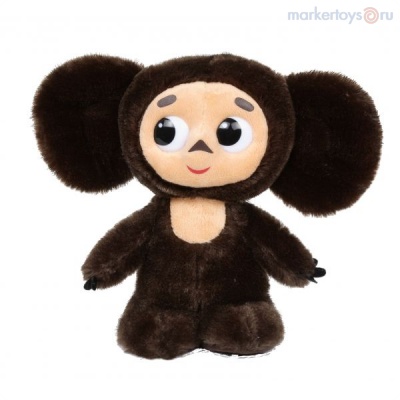 А
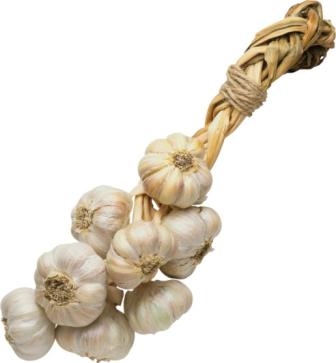 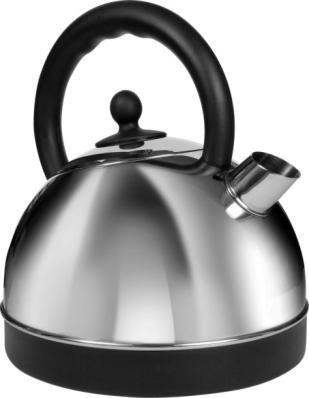 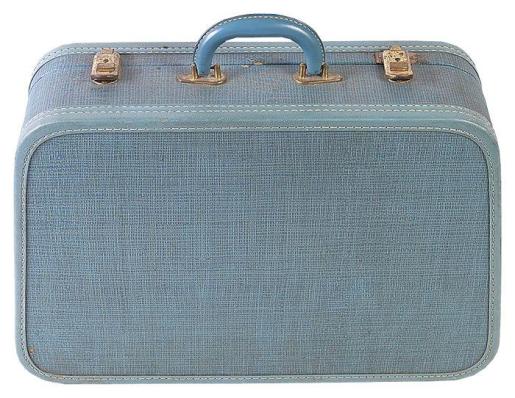 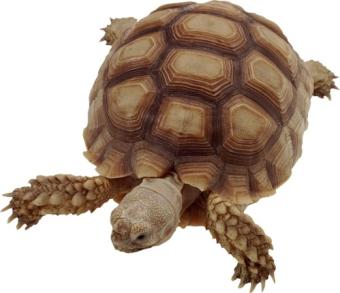 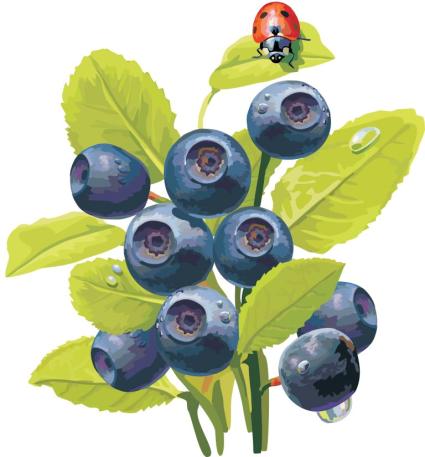 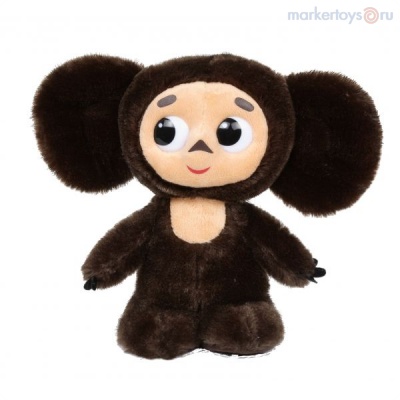 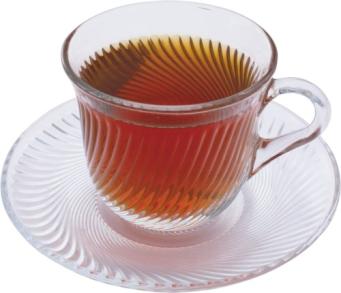 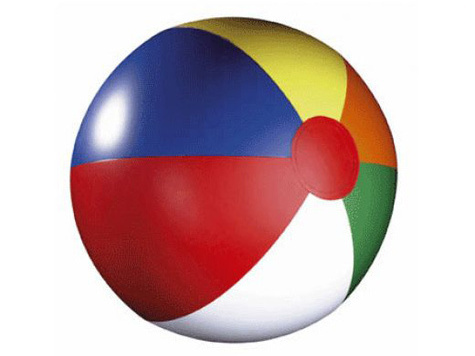 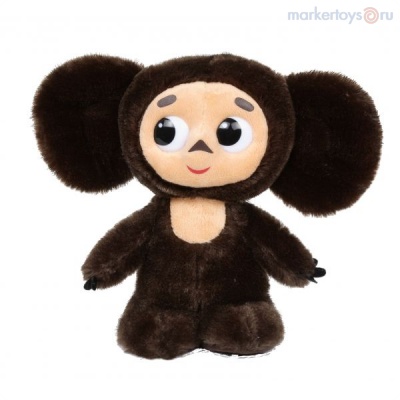 Ч
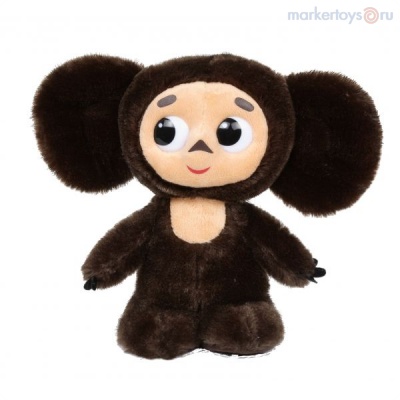 РУЧКА
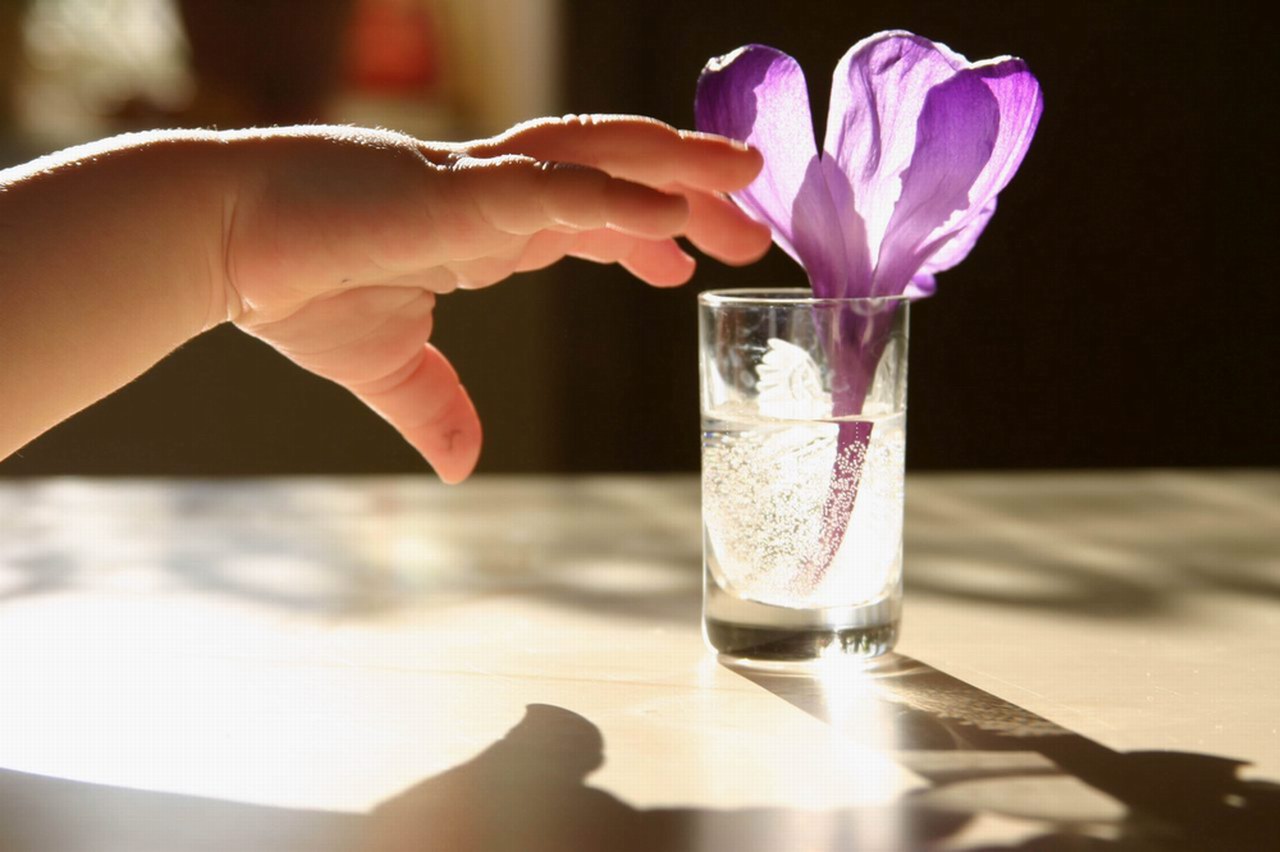 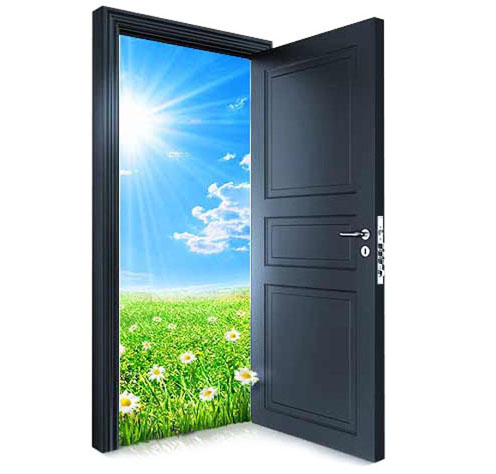 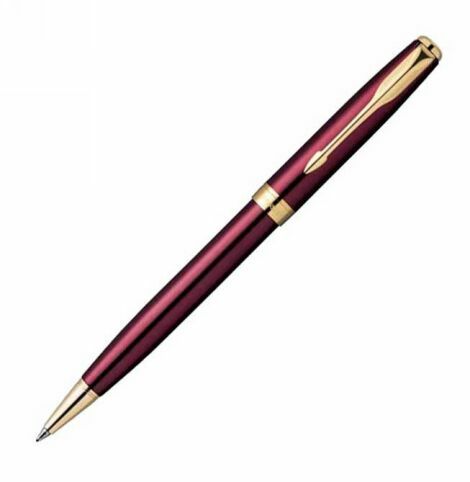 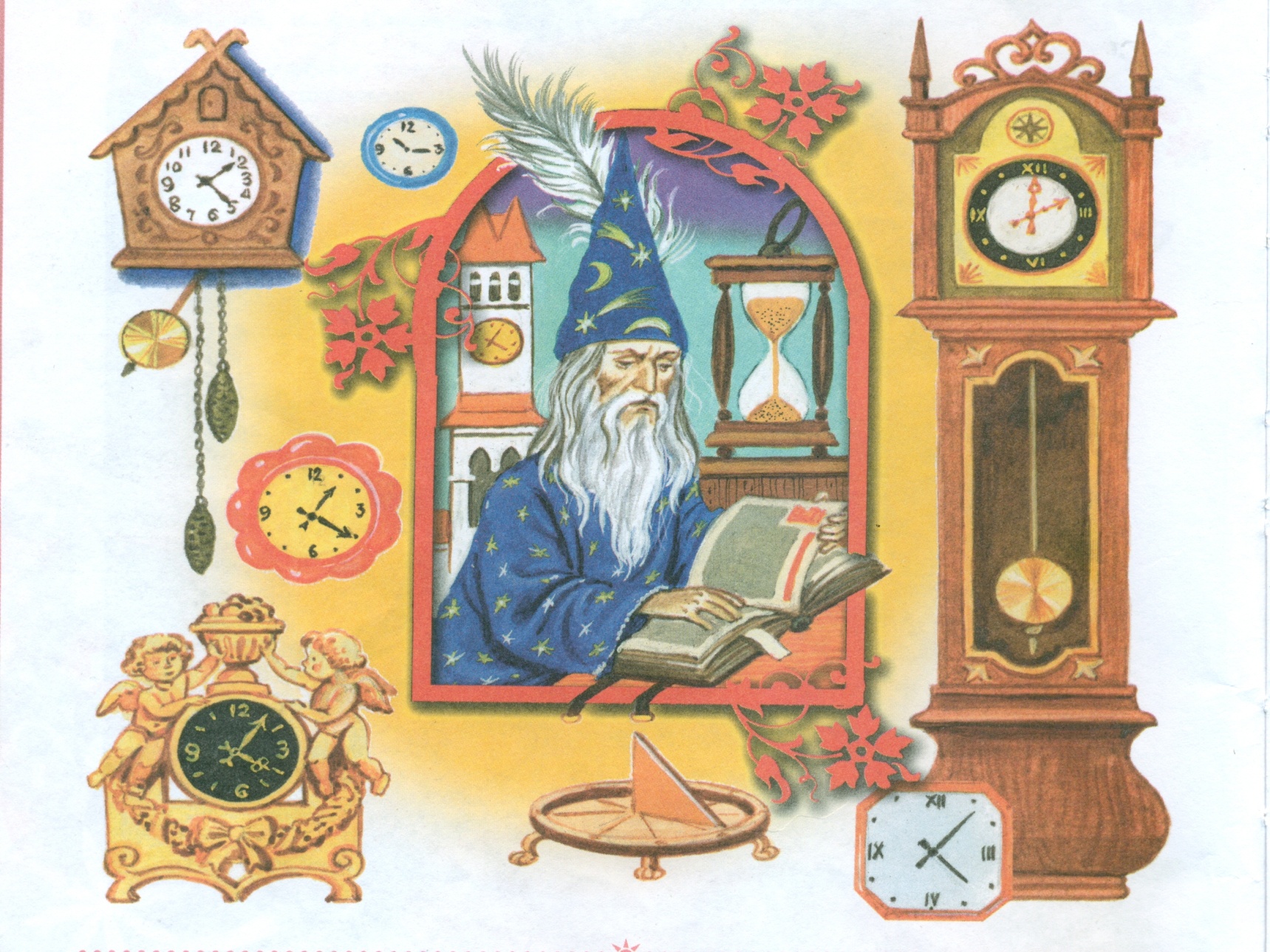 Песочные часы
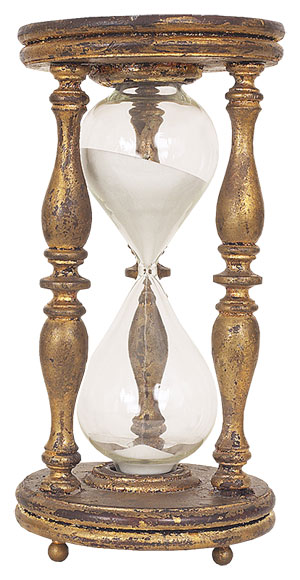 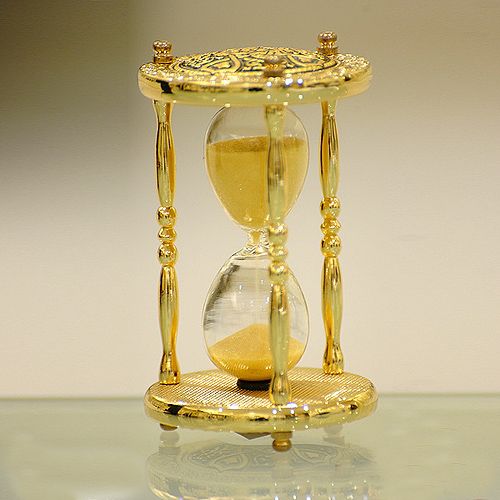 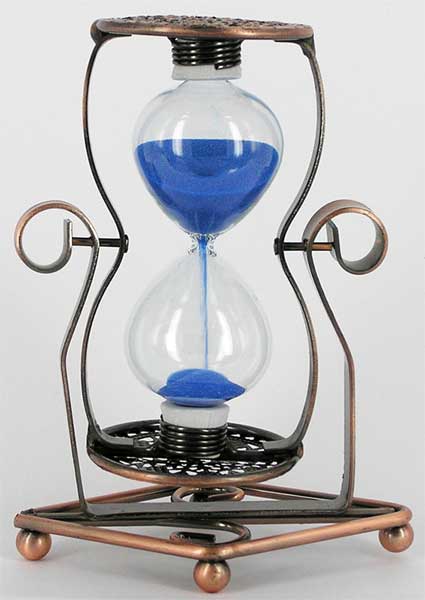 Солнечные часы
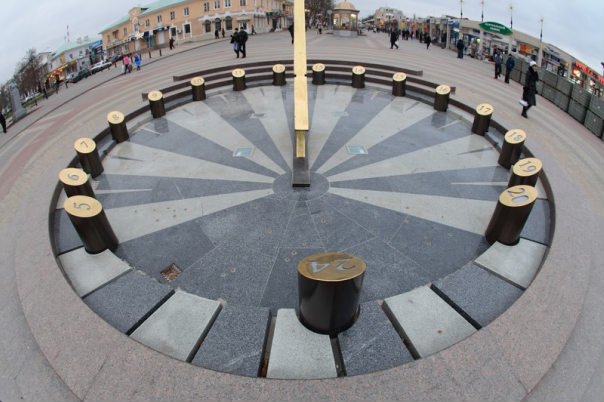 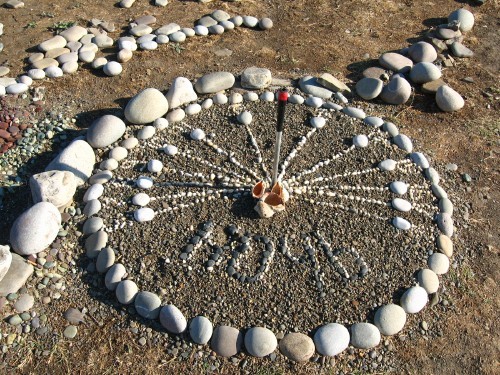 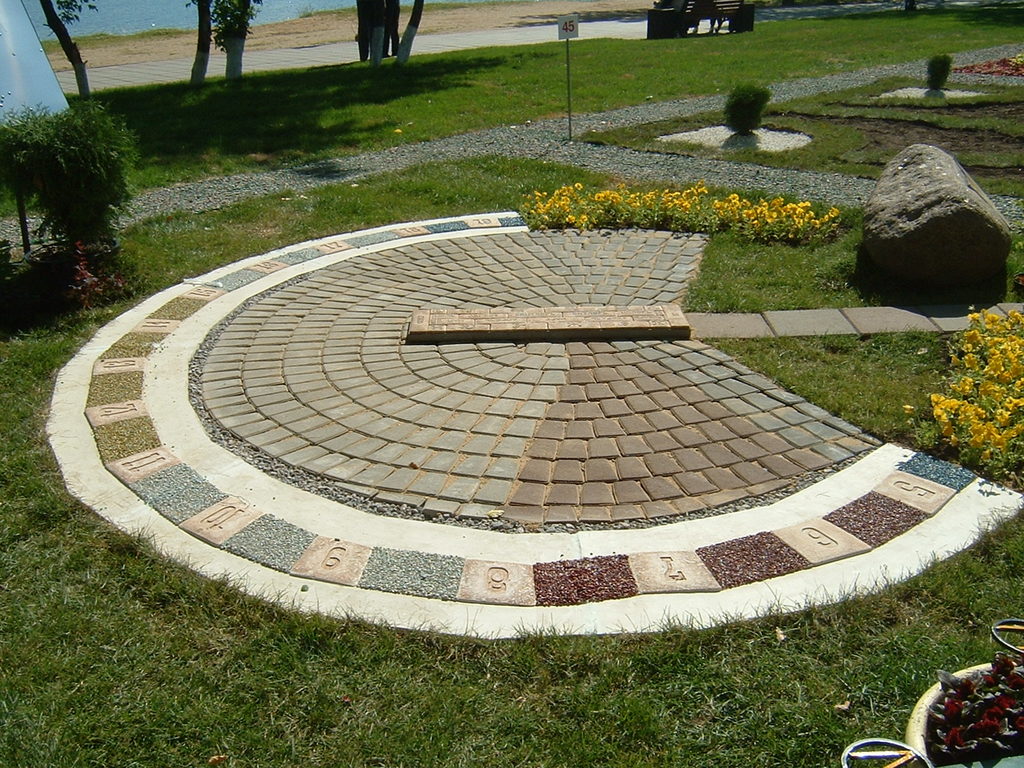 Цветочные часы
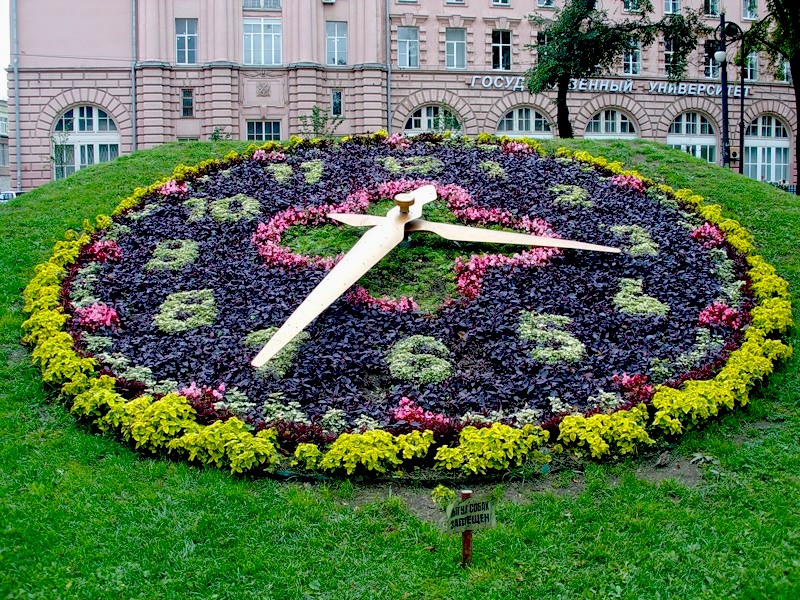 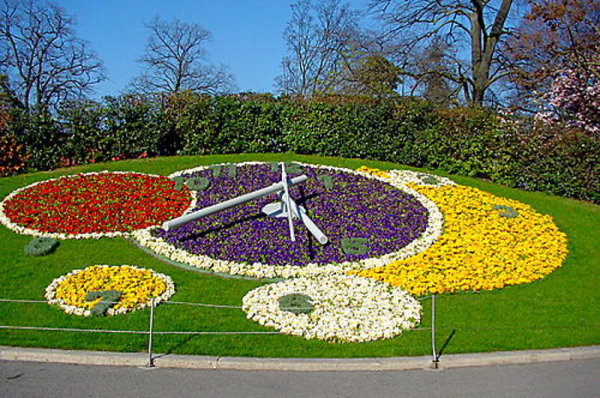 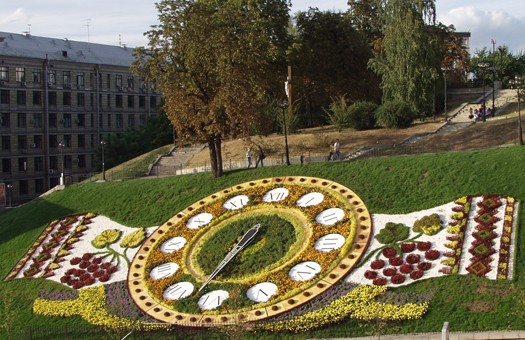 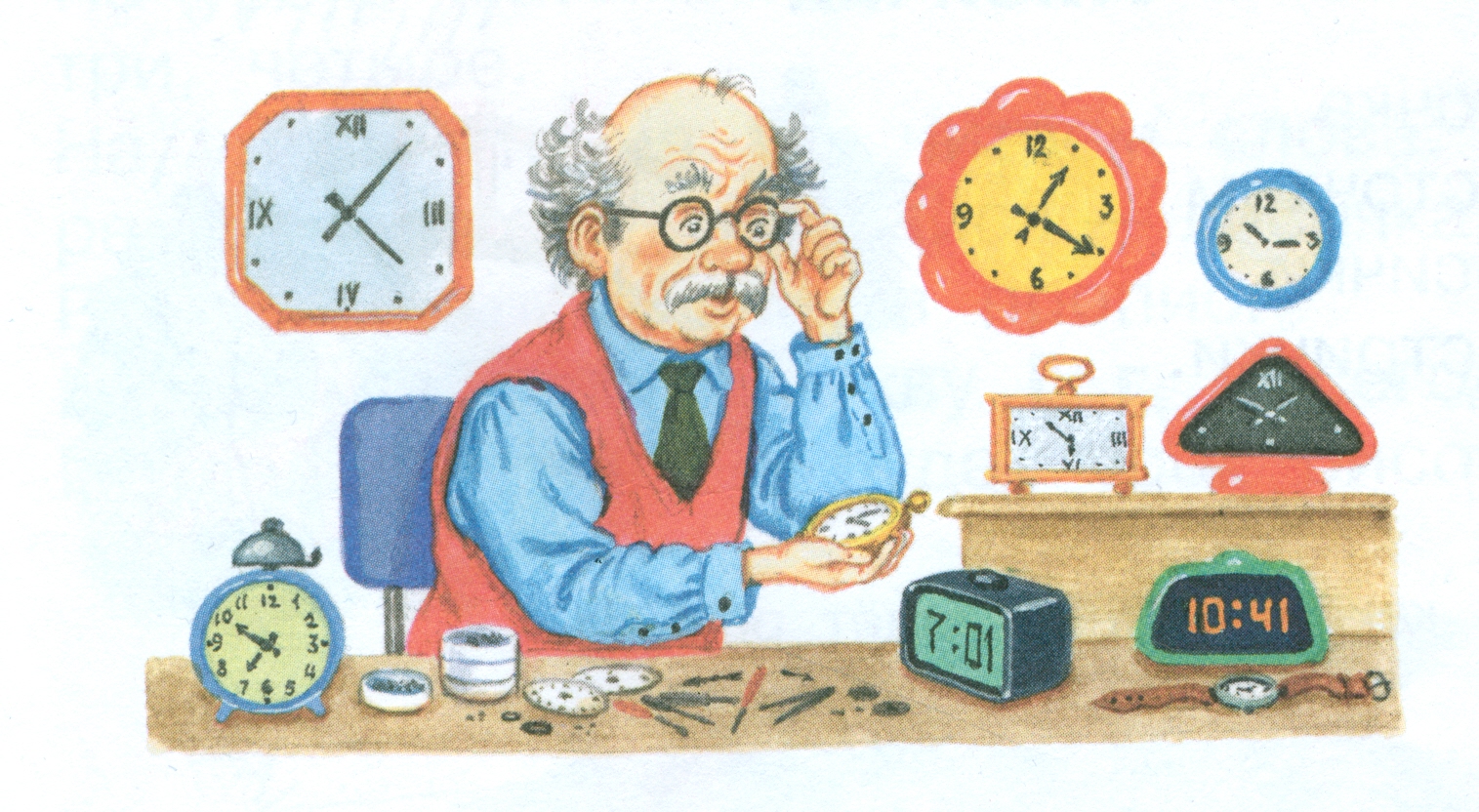 Башенные часы
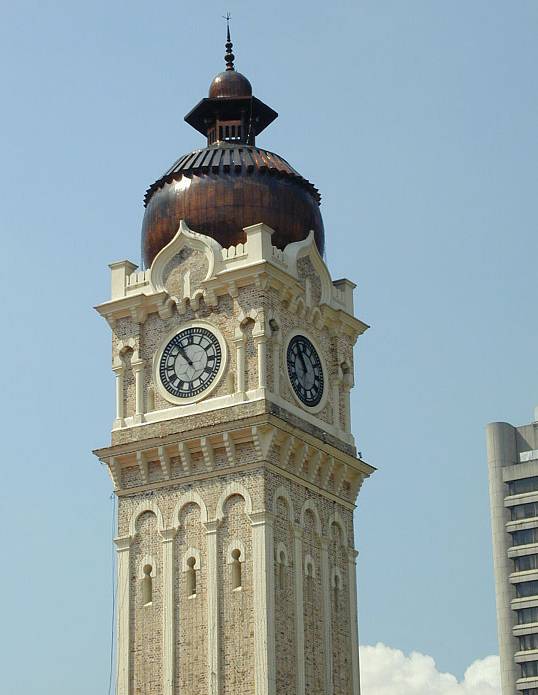 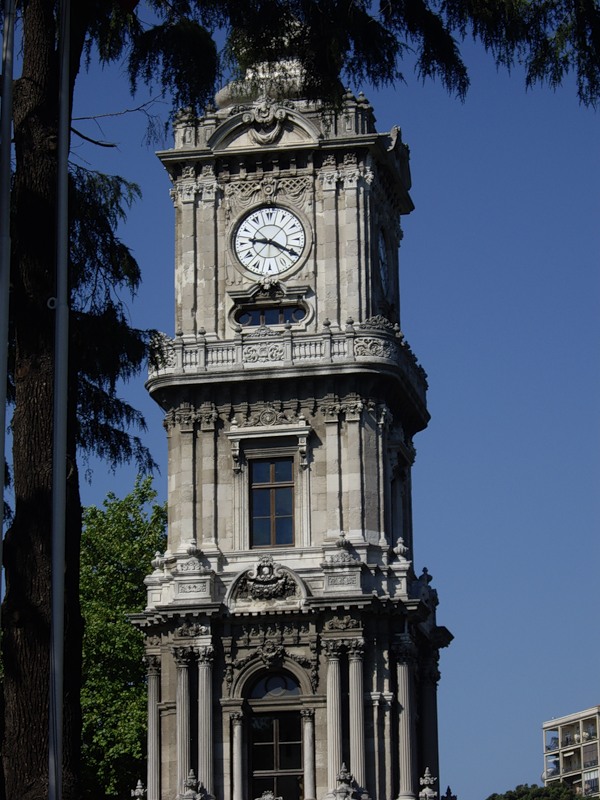 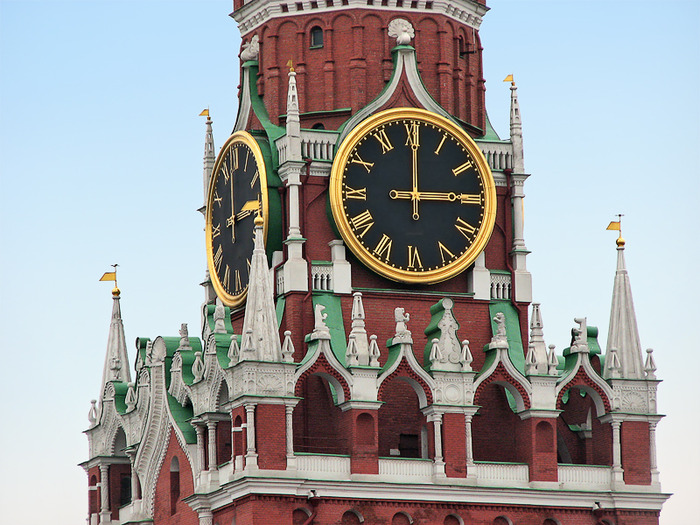 Стенные часы
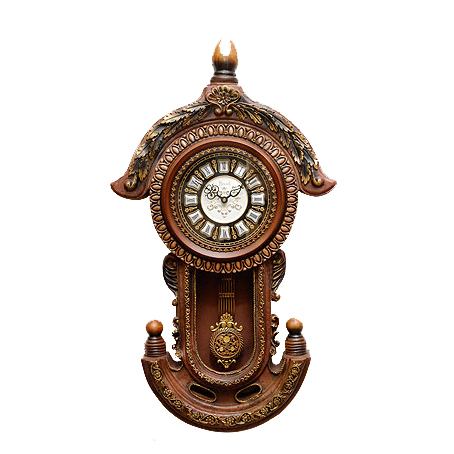 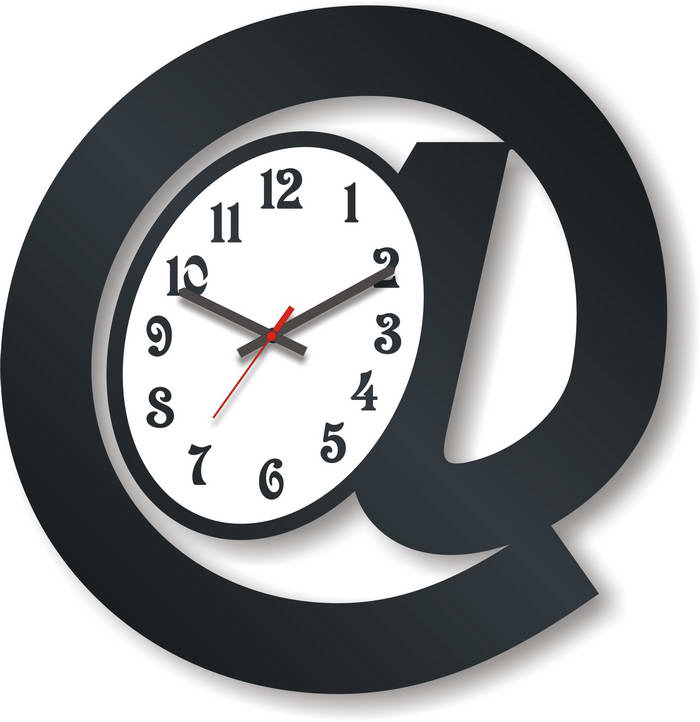 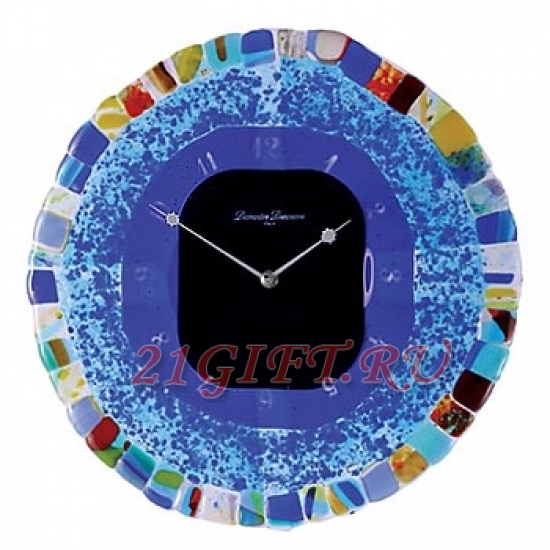 Уличные часы
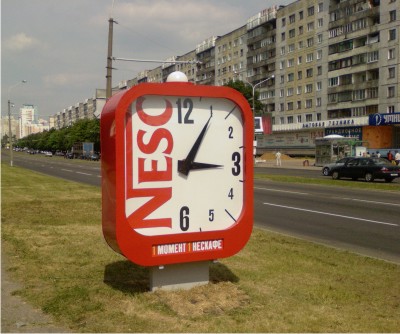 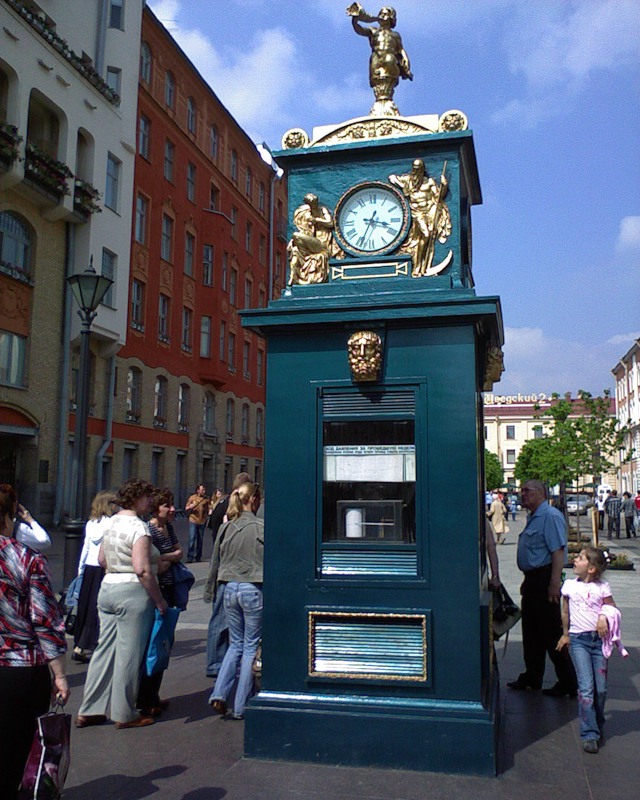 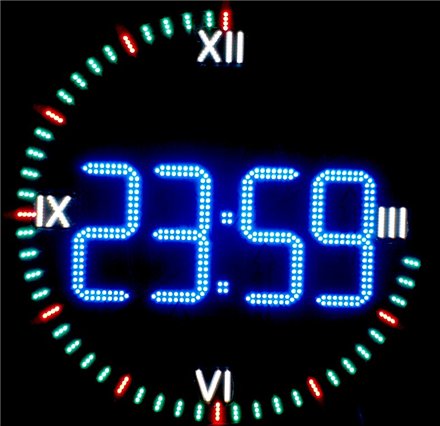 Вокзальные часы
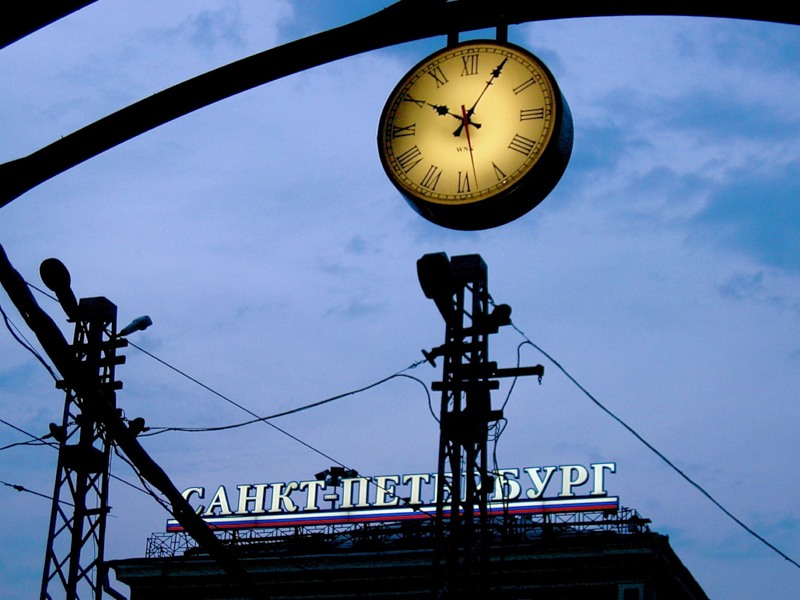 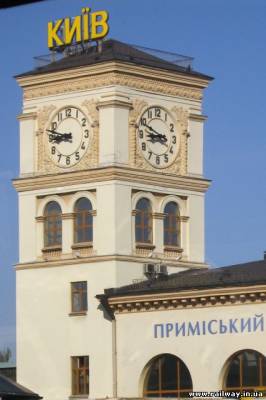 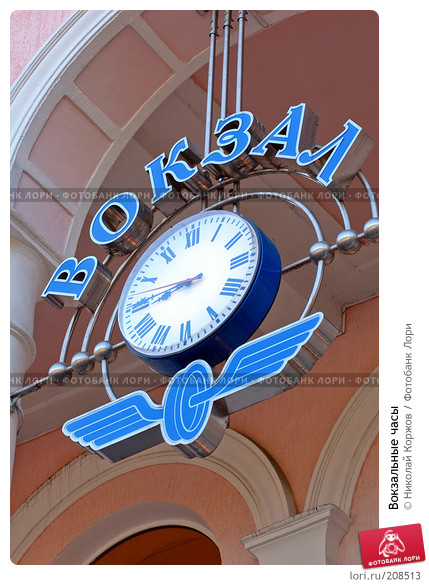 Корабельные часы
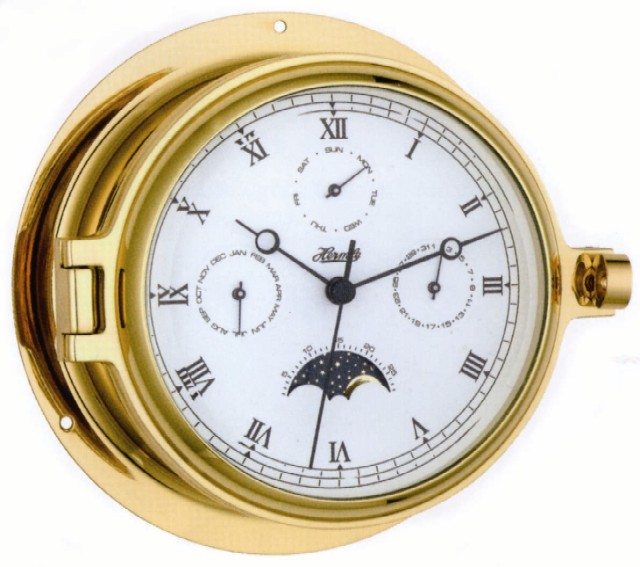 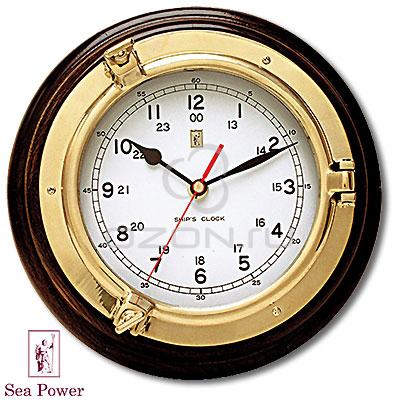 Карманные часы
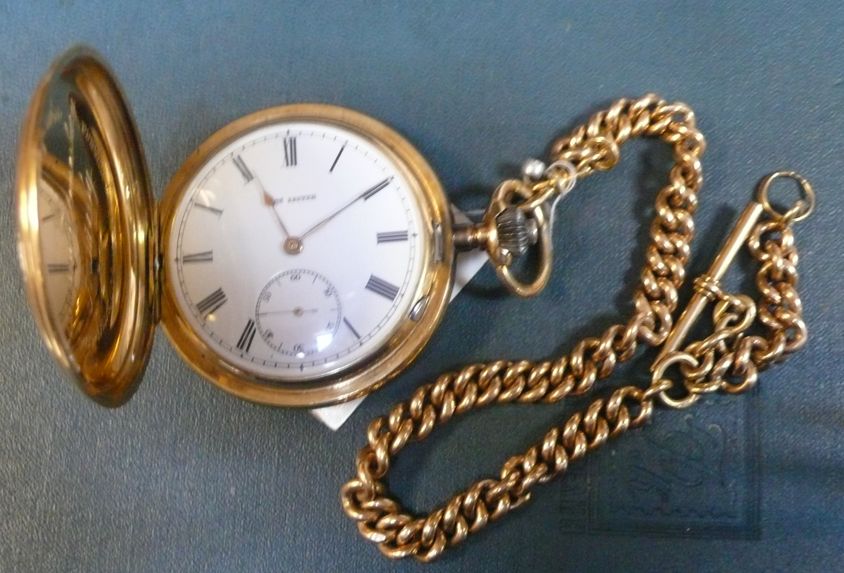 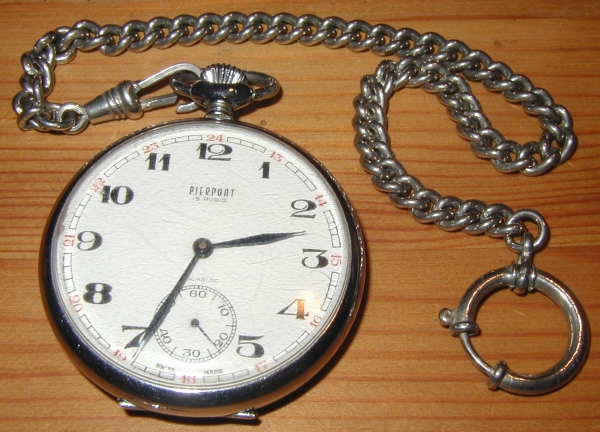 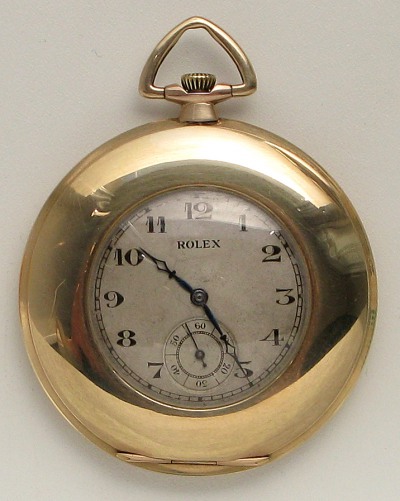 Наручные часы
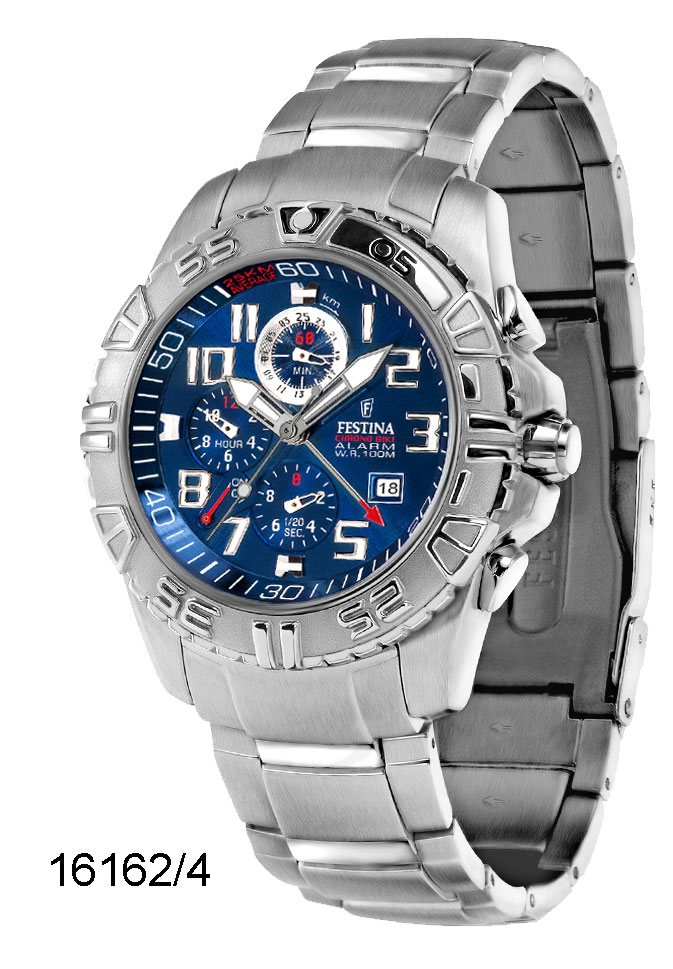 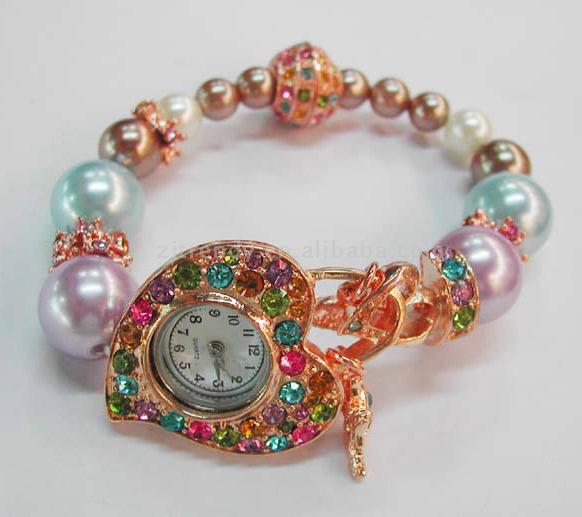 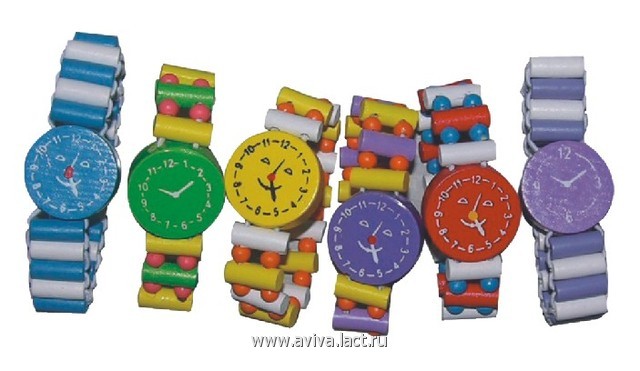 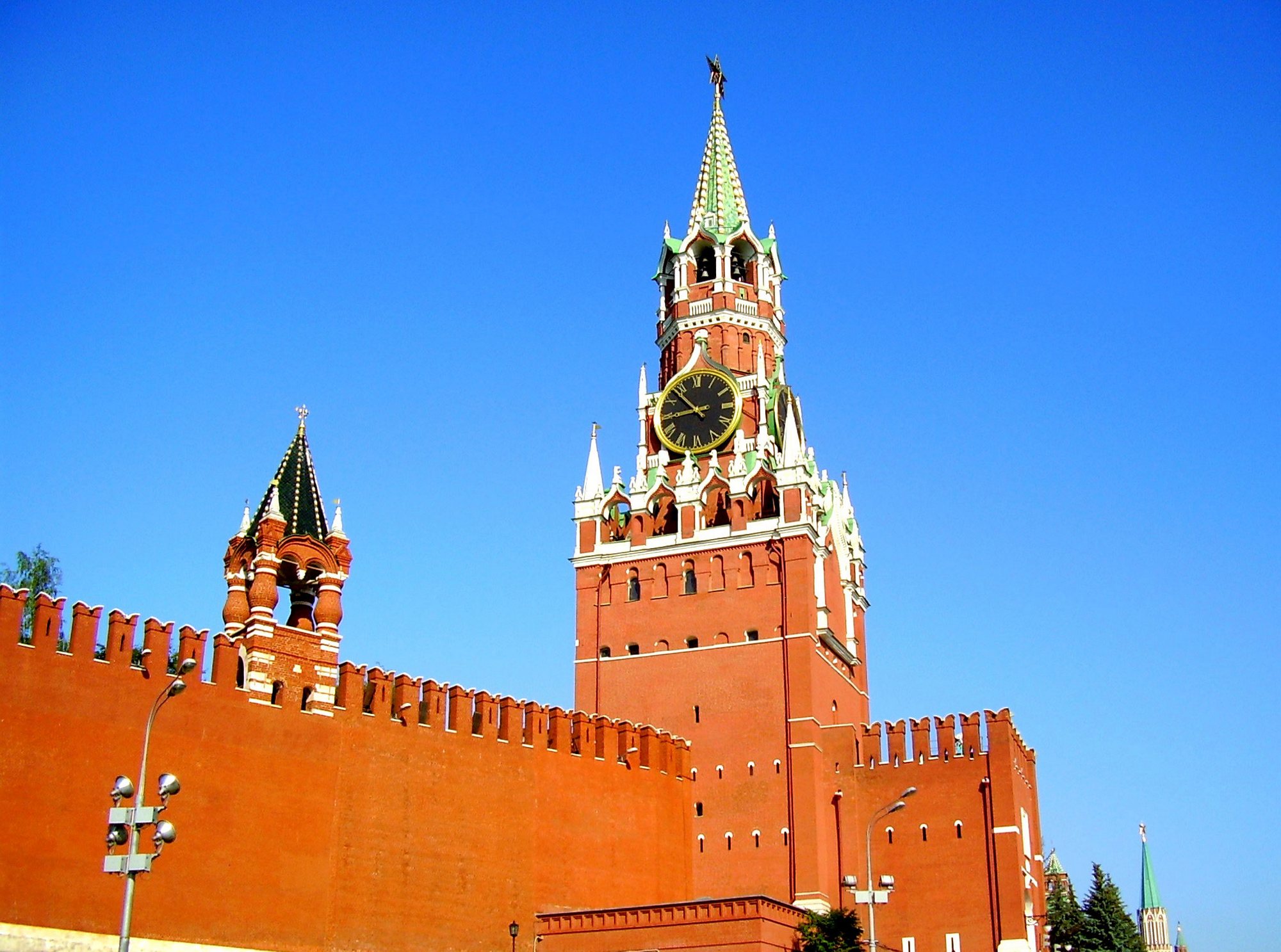 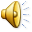 часы

очки
 
почта
грач

мяч
 
тучка
четверг

бабочка
 
чемпион
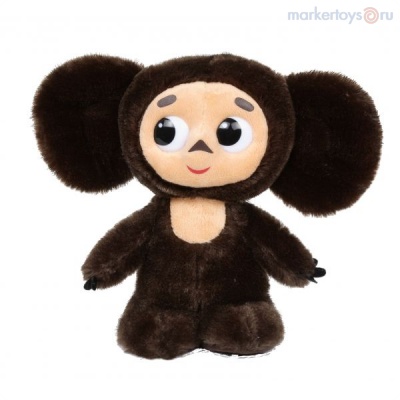 22
часы

очки
 
почта
грач

мяч
 
тучка
четверг

бабочка
 
чемпион
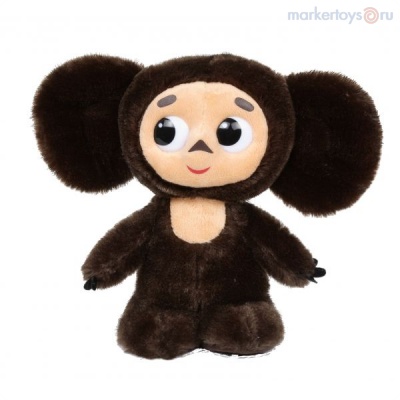 23
Подведем итог
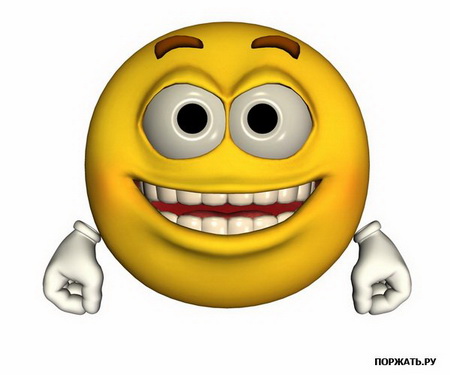 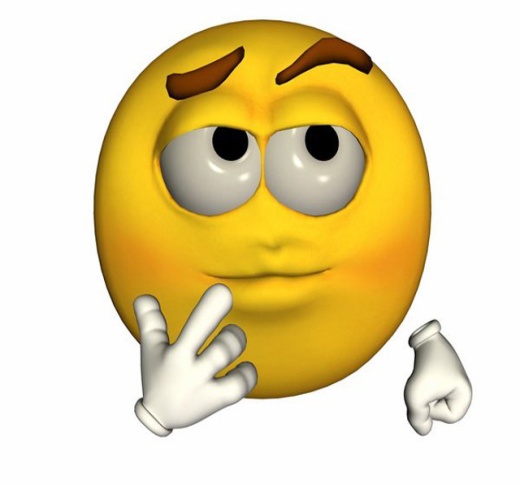 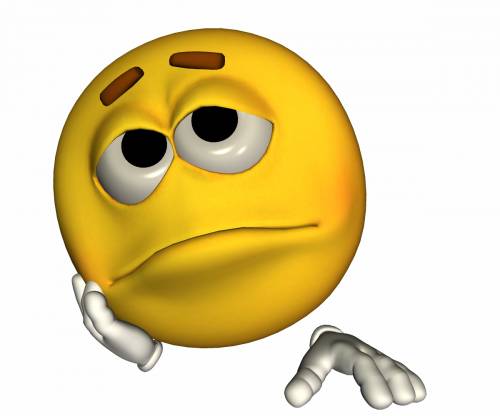